Place Delegation
The Future of the Lancashire Place
Background
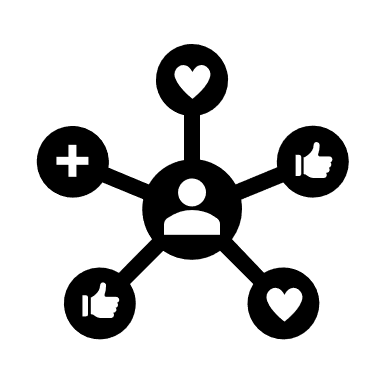 We want our residents to Live Better Lives in Lancashire.  Through the work of our place-based partnership, we strive to improve health and wellbeing outcomes for our population, prevent ill health, and address health inequalities across our neighbourhoods.  

Over time, the Lancashire Place will have specific delegations from the Integrated Care Board and Lancashire County Council that will allow us to determine how resources are used to achieve the best outcomes for our residents and obtain the best value for money.

This briefing details the initial stages of delegation to Place and what we can expect, it also seeks to obtain the views of our partners upon the future of the Lancashire Place.
We will act as the engine room for driving the transformation and changes that we need to see to improve health outcomes for our population
Timeline
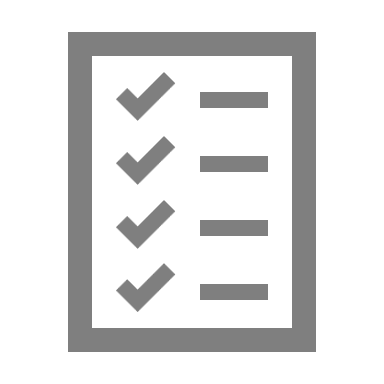 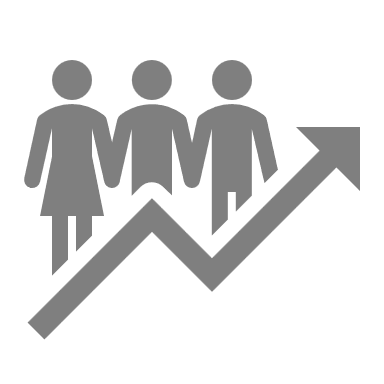 What has been happening and what are we working towards?
October 2023
Lancashire Health and Wellbeing Board (HWB) endorsed the approach to consider options for the future of the Lancashire Place and to consider whether the preferred option could take on the functions of the HWB and/or whether LPP and HWB could be more joined-up
April 2024
Anticipated phase 1 delegations to Place from the ICB
January 2023
Interim Lancashire Place Partnership (LPP) formed
Independent Chair and members agree to help shape and form LPP over this transitional/developmental phase
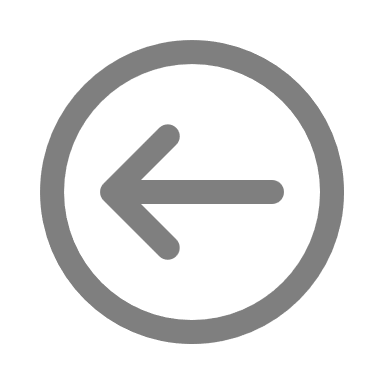 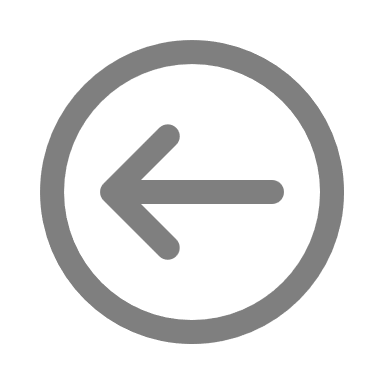 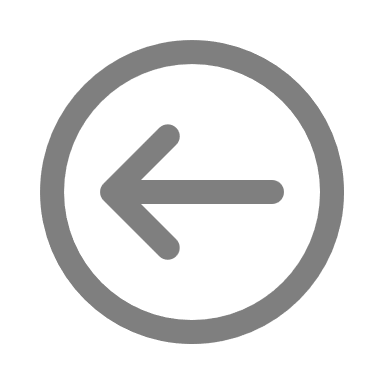 Period of Engagement
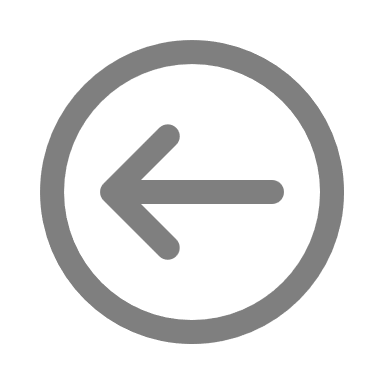 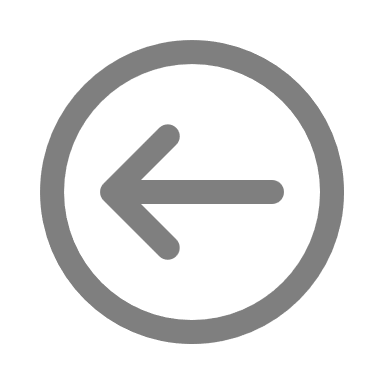 July 2023
Place Integration Deal approved by Lancashire and South Cumbria Integrated Care Board
January 2024
Paper to be taken back to the HWB with recommendations as to how HWB and LPP could work better together in both the short and longer-term
Phase 1 delegations
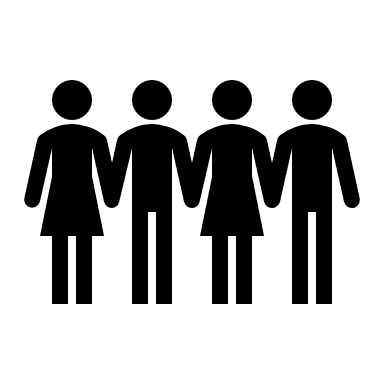 What are they?
What does this mean?
From 01 April 2024, we expect to receive Phase 1 delegations from the ICB into the Lancashire Place.  This will consist of:

Population Health Investment Fund:
Investment funds to allow community-based/grass roots organisations to bid for small funds to support projects which promote community activation and address the wider determinants of health outcomes.  Will offer significant opportunities across the Lancashire Place to embed this way of working and ensure continued support for local organisations which rely on investment to continue to deliver important work in our communities. 

Better Care Fund:
The Better Care Fund is a national vehicle for driving health and social care integration via a pooled budget.  It requires LCC and the ICB to agree a joint plan and can be a combination of contributions from the following areas:
allocation from integrated care systems (ICSs)
disabled facilities grant – local authority grant
social care funding (improved BCF) – local authority grant
winter pressures grant funding– local authority grant
Delegation to Place will enable delivery of improved experiences and outcomes for our residents through moving resources and decision-making closer to our communities, and by greater involvement of our communities in decision-making.


Delegation will pave the way for further innovations in integrated working with local government and wider partners in place, which will be critical to ensuring our residents have healthy communities, high quality services and a health and care service that works for them.
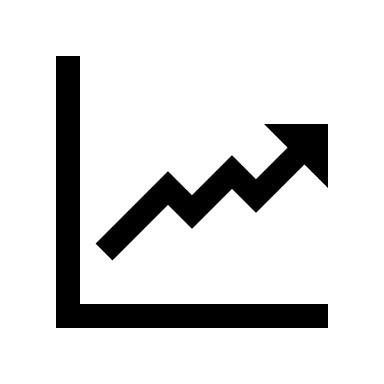 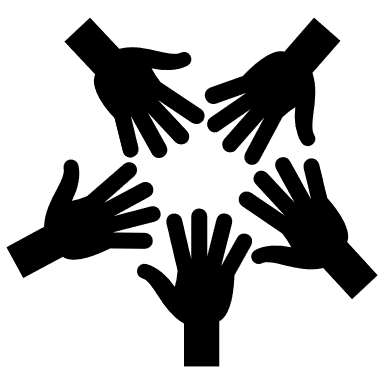 Engagement
In October 2023, the Lancashire Health and Wellbeing Board (HWB) endorsed a period of engagement with our partners to consider the future of the Lancashire Place.
We have, and continue to engage with the following groups:
LCC Executive Management Team
LCC Health and Adults Scrutiny Committee
LCC Joint briefing with elected members (Health and wellbeing portfolios)
* Lancashire Place Partnership
* Executive Oversight Groups across the Lancashire Place
* Health and Wellbeing Partnerships
ICB Chair and Chief Executive briefings
ICB Executives
VCFSE Alliance
District Councillors

* Where multiple partners come together and will include providers of healthcare
Emerging feedback
What is important to us?
We want to ensure the following:
That there is an improved interface between the HWB and LPP, potentially having a joint meeting once each quarter upon matters which concern both forums i.e., the Better Care Fund, and upon establishing a strategic intent for the health and wellbeing for the residents of the Lancashire Place.
That delivery of our services takes place through our established Health and Wellbeing Partnerships at a closer level to our communities and neighbourhoods.
That our communities are influencing the strategic direction of Place and that there is a two way connectivity both up and down across all parts of our system.
That our district council colleagues play a vital role in our delivery as they are already connected into our communities and neighbourhoods.
That there is no duplication across our Place.
That we satisfy statutory requirements, are legally compliant and capable of managing budget and performance.
That we get this right for Lancashire, being a unique 2-tier system serving a population of c.1.3million 
That what we do must be different to what we have done previously, if we are to succeed in integrating health and care
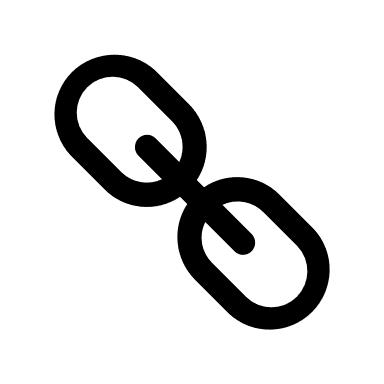 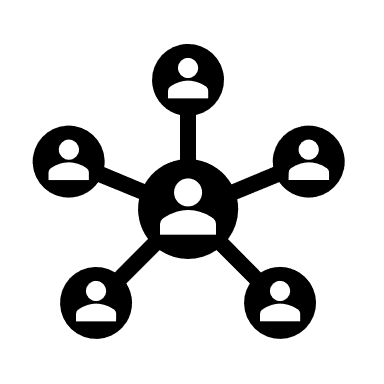 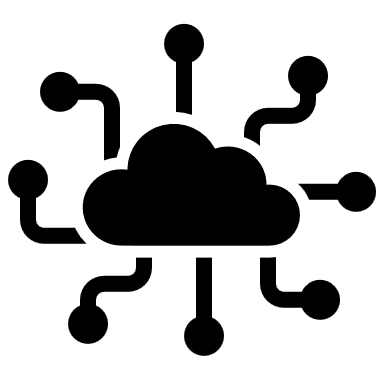 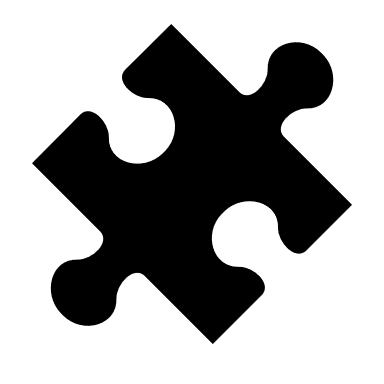 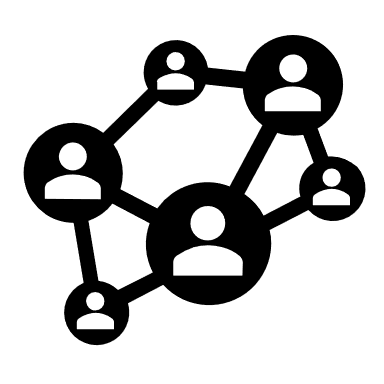 How can we enable this?
Option 1
Place-based partnership board (consultative forum)
A collaborative forum to inform and align decisions by relevant statutory bodies, such as the ICB or local authorities, in an advisory role.  In this arrangement, the decisions of statutory bodies should be informed by the consultative forum.
Implementing the best option for the Lancashire Place will enable us to drive the transformation and changes that we need to see to improve health outcomes for our population.

It is accepted that a staged approach, involving more than one option, may be preferred to reflect the maturing stages of a place-based partnership.
Feature within national guidance
Option 2
Committee of the ICB
A committee provided with delegated authority to make decisions about the use of resources.  The terms of reference and scope are set by the statutory body and agreed to by the committee members.  A delegated budget can be set to describe the level of resources available to cover the remit of the committee.
Option 3
Joint Committee of the ICB and LCC
A committee established between partner organisations.  The relevant statutory bodies can agree to delegate defined decision making functions to the joint committee and also a budget to provide visibility of the resources available to deliver the committee’s remit.
Option 4
Delegated authority to individual director
Statutory bodies may agree to delegate functions to individual members of staff to exercise delegated functions, and they may convene a committee to support them, with membership that includes representatives from other organisations.
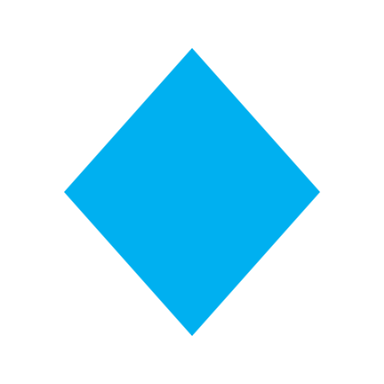 Option 5
Lead provider contract
A lead provider manages resources and delivery at place level, as part of a provider partnership, under a contract with the ICB and/or local government, having lead responsibility for delivering the agreed outcomes for the place (including national standards and priorities) for the defined set of services.
Option 6
A joint committee of LCC and ICB which can also fulfil the statutory requirements of the Lancashire HWB
As per option 3 with the functions of the HWB, which include preparing Joint Strategic Needs Assessments (JSNAs) and Joint Health and Wellbeing Strategies (JHWSs), a duty to encourage integrated working between health and social care commissioners, managing the Better Care Fund, and any other functions delegated to it from LCC.
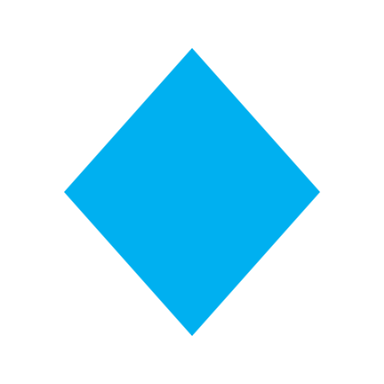 Option 7
A committee in common between the ICB and LCC
Two or more organisations will meet in the same place but the individual organisations remain distinct and take their own decisions.  The appointment of the organisation’s representatives, and the way in which the representatives take decisions, must comply with that organisation’s internal governance structure.
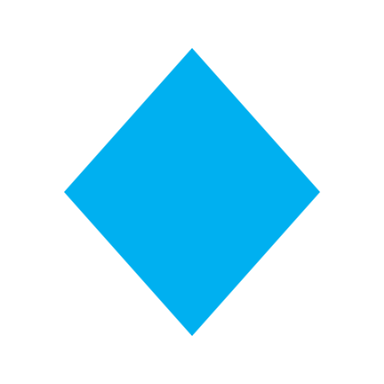 Not viable options at this time as it is felt they would not facilitate greater integrated ways of working between partners
All feedback is welcome
Please forward any thoughts or queries to Jessica.partington7@nhs.net or by completing an Online Survey by 24 November 2023